Unlock MSPM0
MSPM0 team
1
Method 0: Make device enter BSL（适合空片烧录）
烧录器XDS110
锁死原因说明：
芯片进入低功耗模式，会脱离SWD控制（未量产版芯片）
由于空片默认进入低功耗模式。如果上电进入BSL，则可防止进入低功耗模式。
硬件连接（基于XDS110）
Step0: 使用杜邦线将烧录器一侧的GND, DIO, CLK, 连接到目标板上。
Step1: 将MCU下电（拔掉烧录器供电线）。
Step2：将PA18上拉。Launchpad则按下PA18按键，确保跳线帽安好。
Step3: 将MCU上电（插上烧录器供电线） 。
Step5: 10s内进行烧录，不释放PA18。不行看method1。
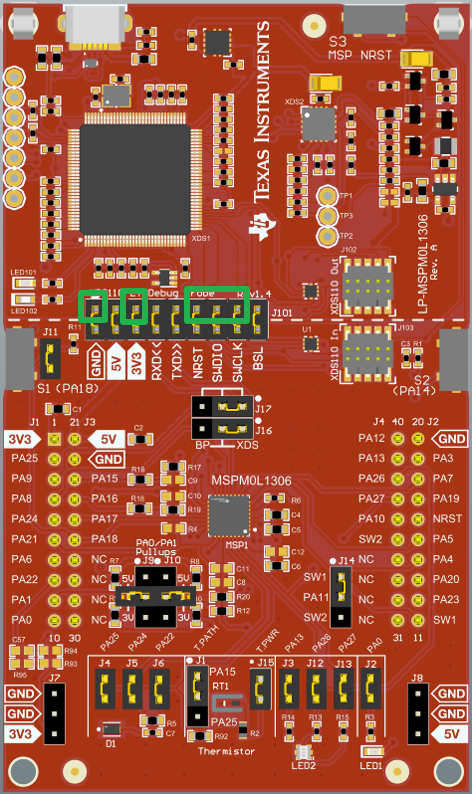 2
Method 1: Force a DSSM Mass Erase
烧录器XDS110
锁死原因说明：
芯片进入低功耗模式，会脱离SWD控制（未量产版芯片）
空片默认进入低功耗模式，需要RST引脚将其唤醒
硬件连接（基于XDS110）
Step1: 拔掉跳线帽。
Step2: 使用杜邦线将烧录器一侧的GND, 3.3V, DIO, CLK, RST连接到目标板上。（如果用launchpad，无需做Step1,2)。
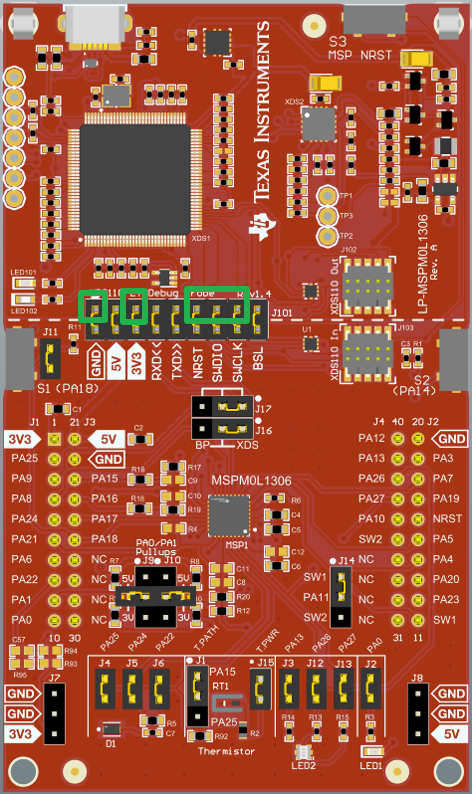 3
Method 1: Force a DSSM Mass Erase
软件步骤（基于CCS）
Step1: Open Target Configurations
Step2: 找到对应工程的ccxml文件
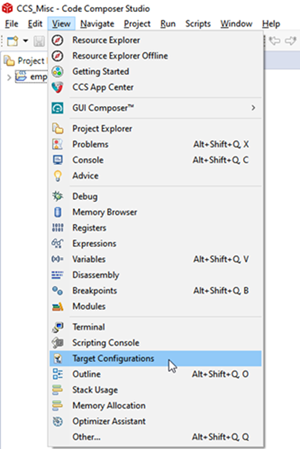 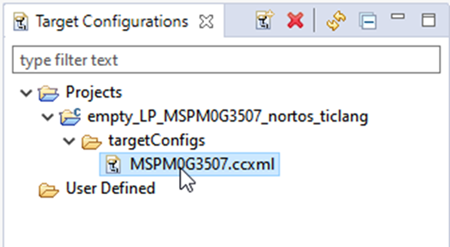 4
Method 1: Force a DSSM Mass Erase
软件步骤（基于CCS）
Step3: 点击launch
Step4: Show all cores
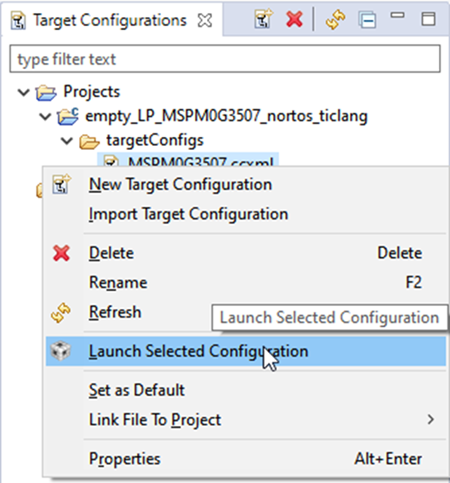 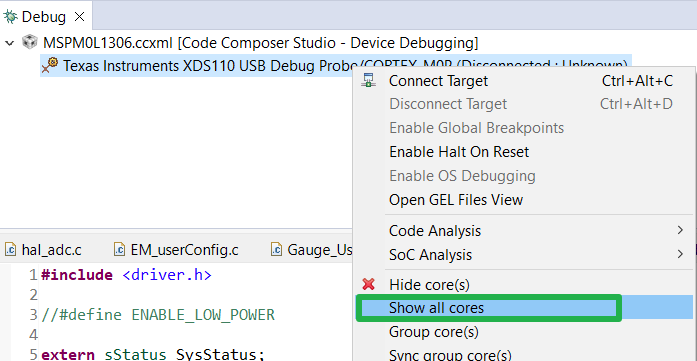 5
Method 1: Force a DSSM Mass Erase
软件步骤（基于CCS）
Step3: 点击launch
Step4: Show all cores
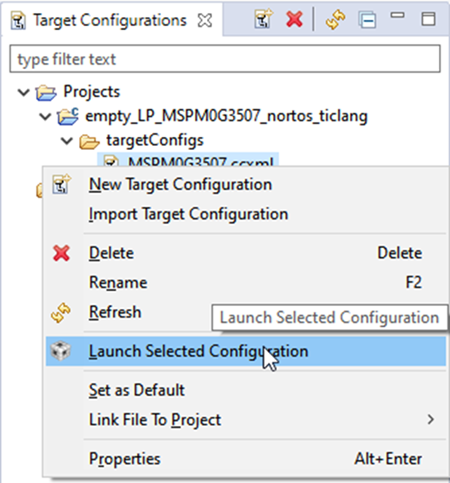 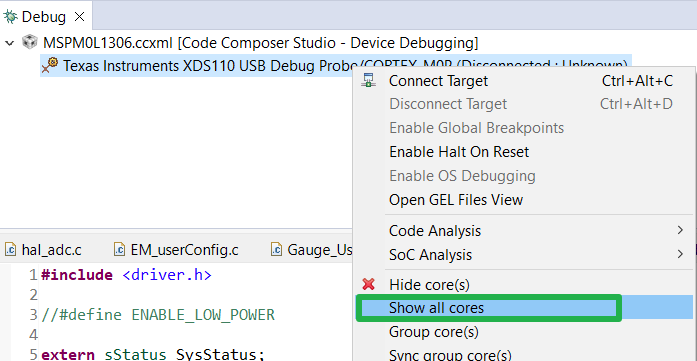 6
Method 1: Force a DSSM Mass Erase
软件步骤（基于CCS）
Step5: Connect DAP (如果连不上选择method2)
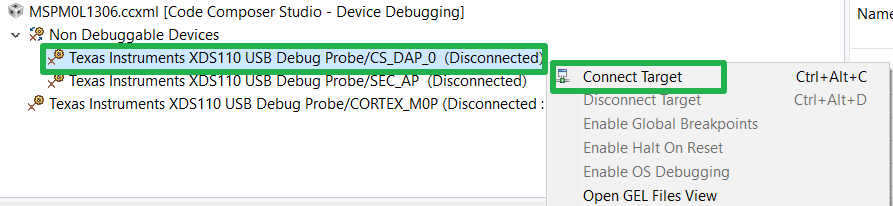 Step6: Mass erase
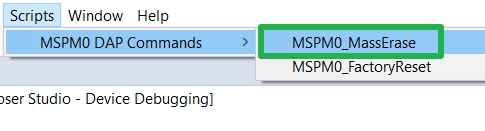 7
Method 1: Force a DSSM Mass Erase
复位按键
软件步骤（基于CCS）
Step7: Console界面出现按复位按键。按下XDS110的复位按键。
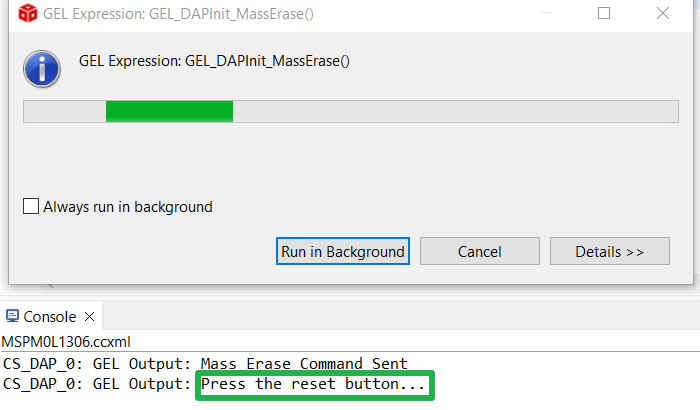 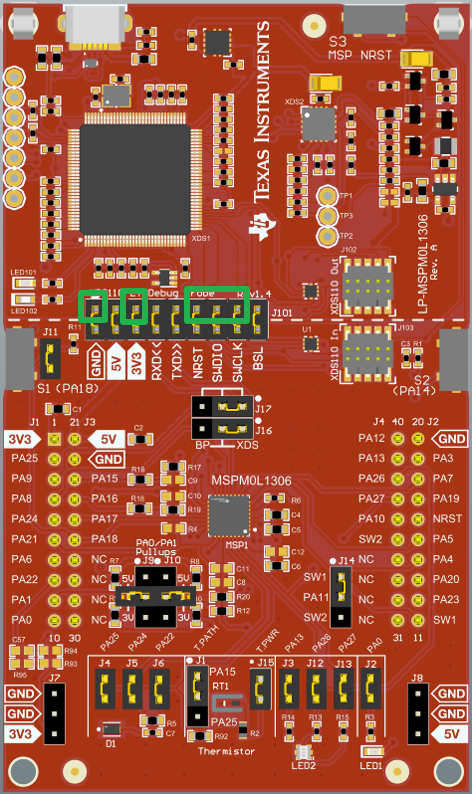 8
Method 1: Force a DSSM Mass Erase
软件步骤（基于CCS）
Step8: Console出现提示，点击暂停，点击debug，重新烧录代码。
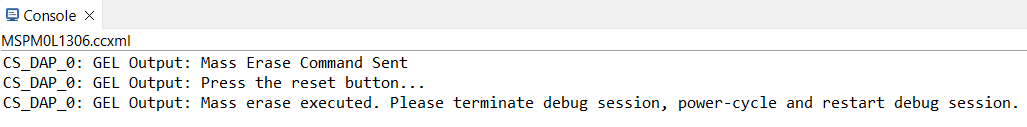 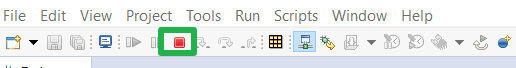 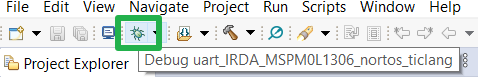 9
Method 1: Force a DSSM Mass Erase
软件步骤（基于CCS）
Step9: 如果出现该error，确保reset连接的情况下，选Force Reset。即可连接成功。
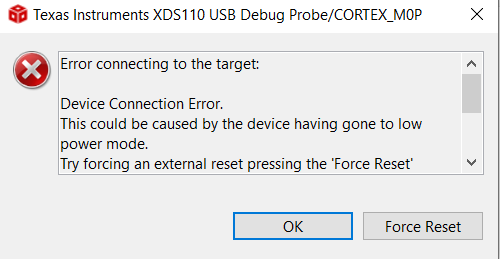 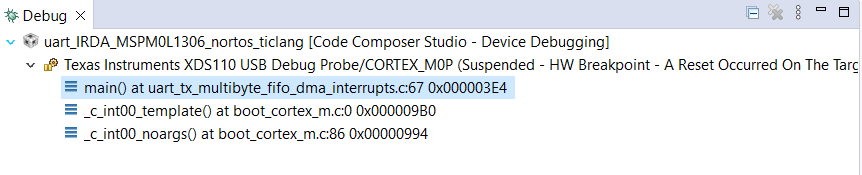 10
Method 2: BSL unlock
烧录器XDS110
锁死原因说明：
芯片进入低功耗模式，会脱离SWD控制（未量产版芯片）
空片默认进入低功耗模式，需要RST引脚将其唤醒
硬件连接（基于XDS110）
Step1: 拔掉跳线帽。
Step2: 使用杜邦线将烧录器一侧的GND, 3.3V, RXD, TXD, RST，BSL连接到目标板上。（如果用launchpad，需要用跳线连接RXD和TXD)。
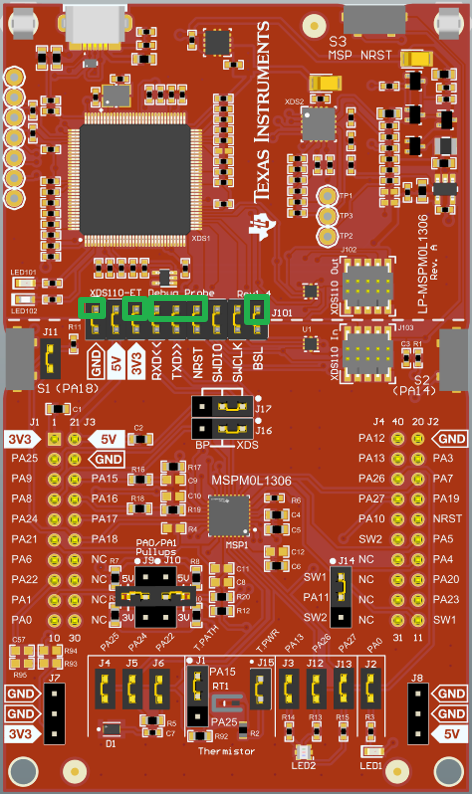 11
Method 2: BSL unlock
软件步骤（基于CCS）
Step1: 下载好MSPM0 SDK
Step2: 打开该软件
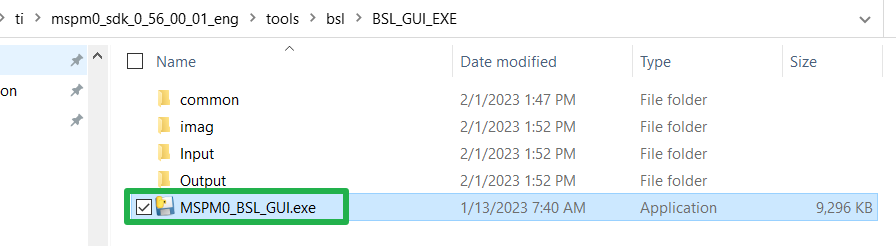 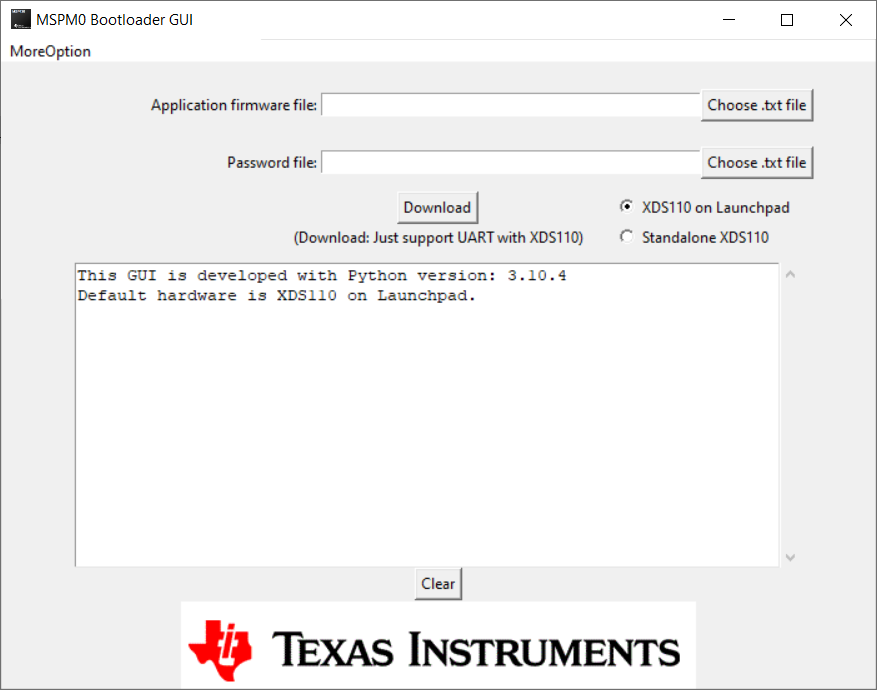 12
Method 2: BSL unlock
软件步骤（基于CCS）
Step2: 根据所用的芯片选择对应的软件firmware（在input文件夹下）
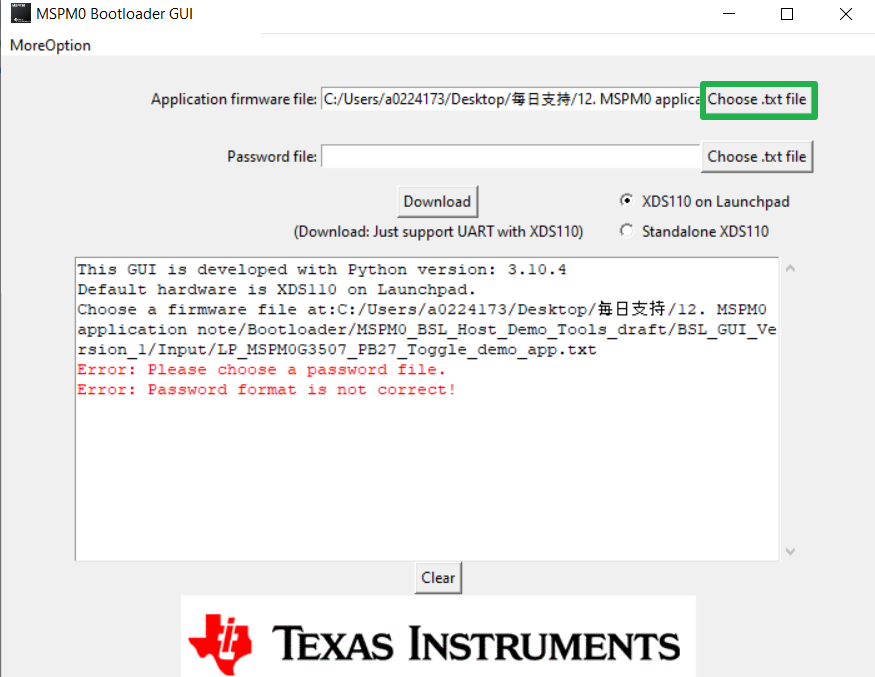 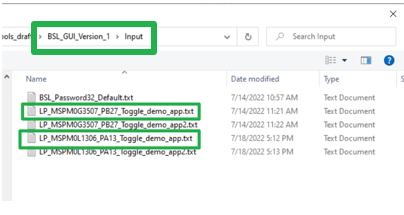 13
Method 2: BSL unlock
软件步骤（基于CCS）
Step4: 升级XDS110固件
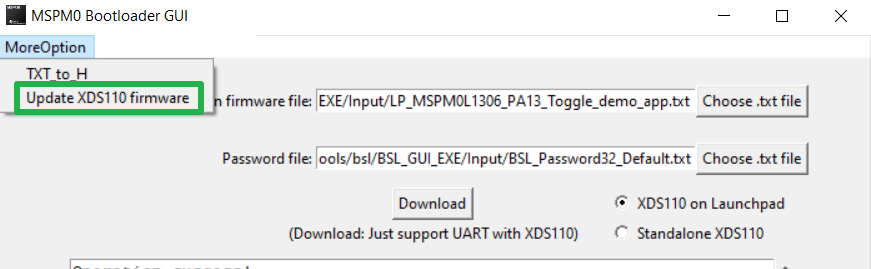 14
Method 2: BSL unlock
软件步骤（基于CCS）
Step5: 下载固件，从而解锁芯片。
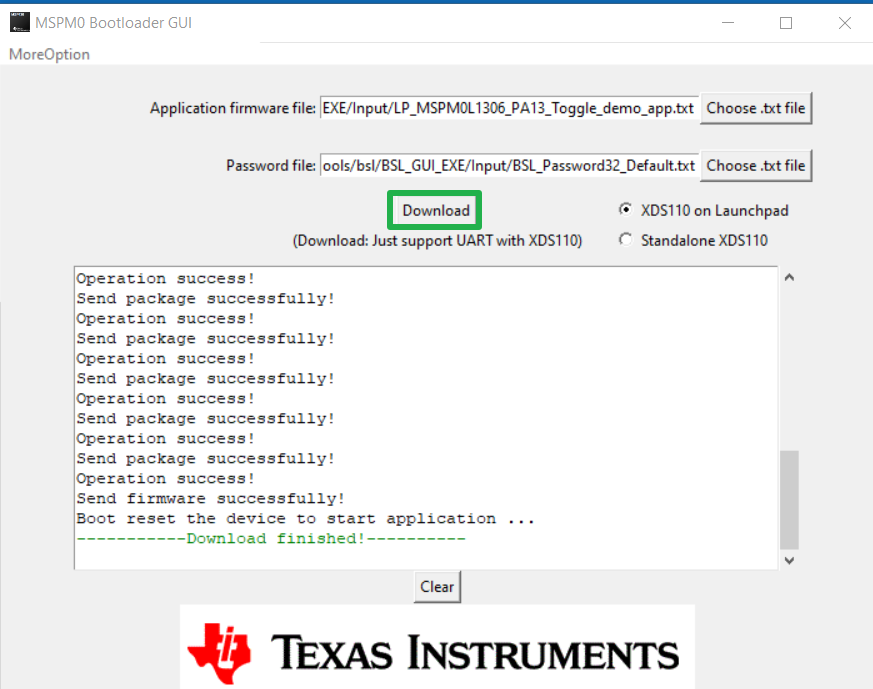 15